Haddam Garden ClubSenior Center Garden Clean-UpHaddam Senior Center, Haddam CTSeptember 13, 2019
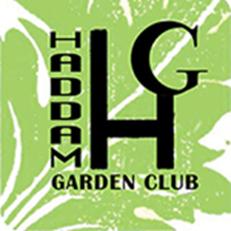 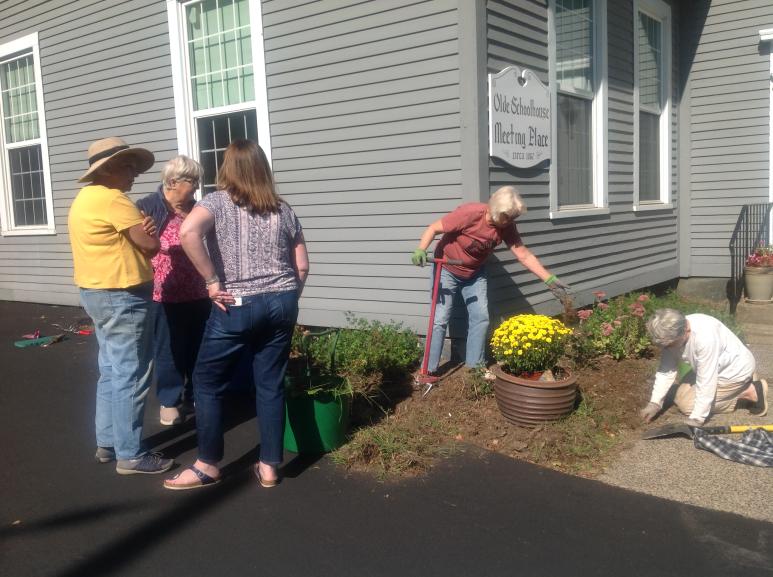 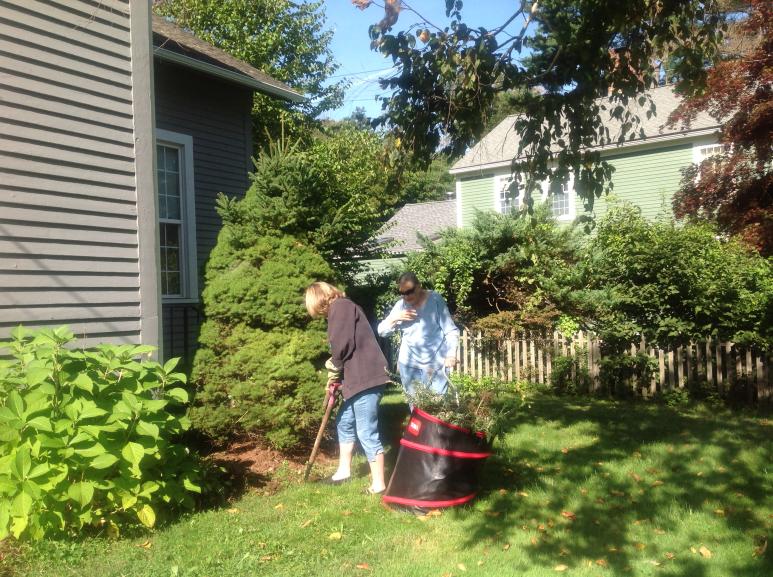 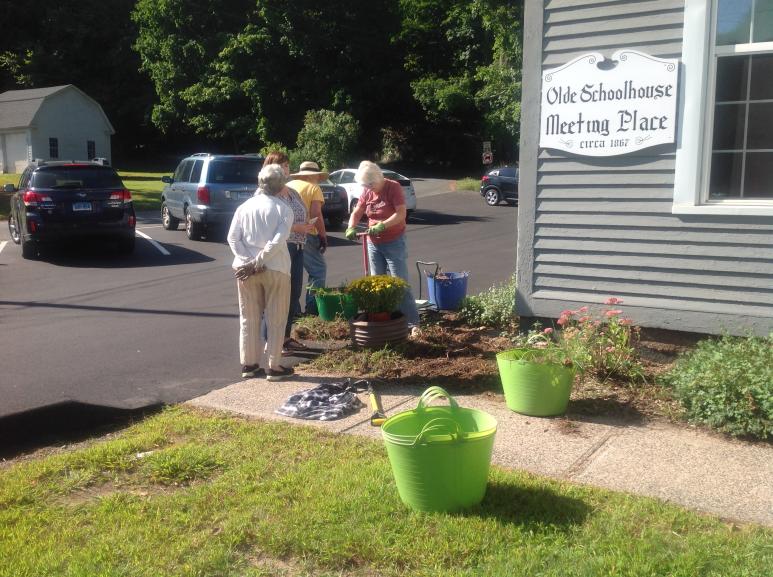 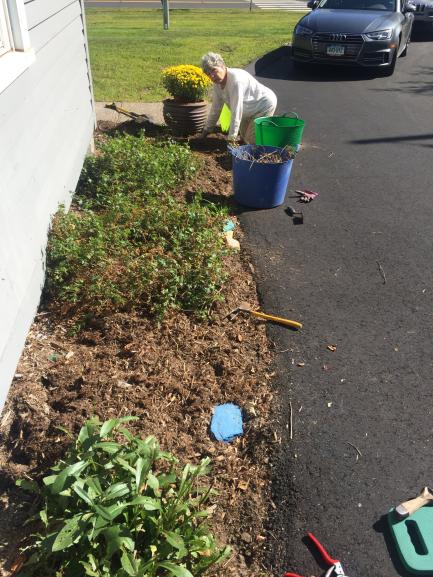 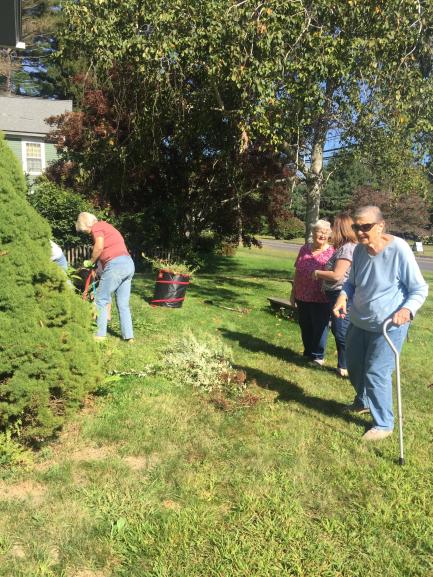 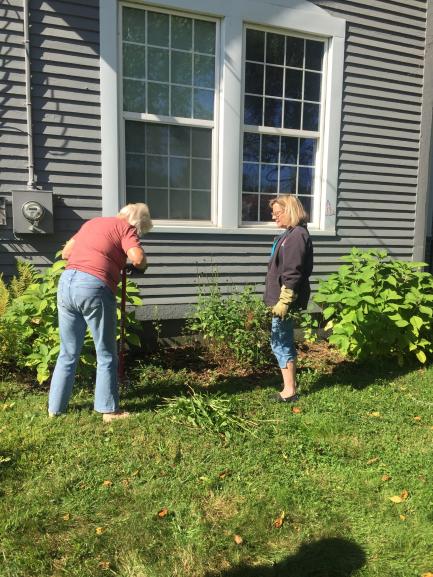 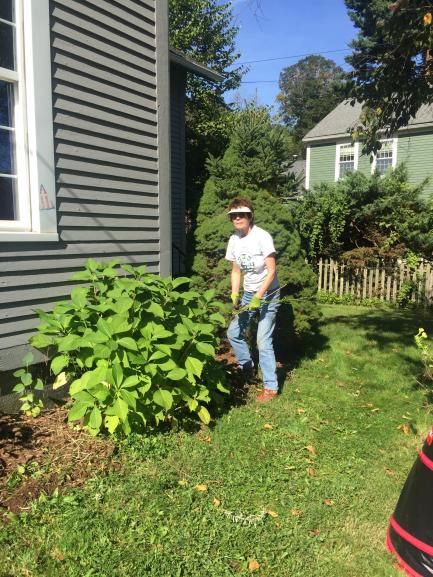 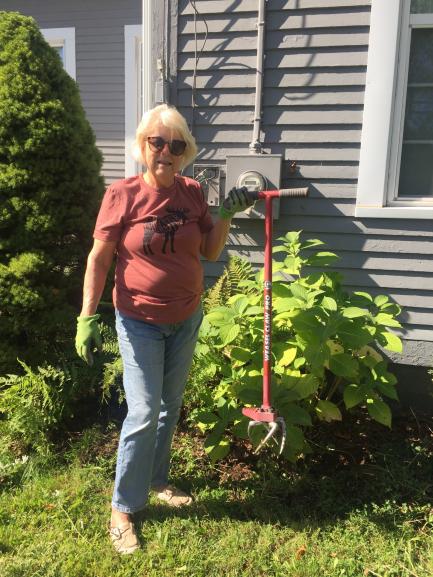